Убранство русской избы
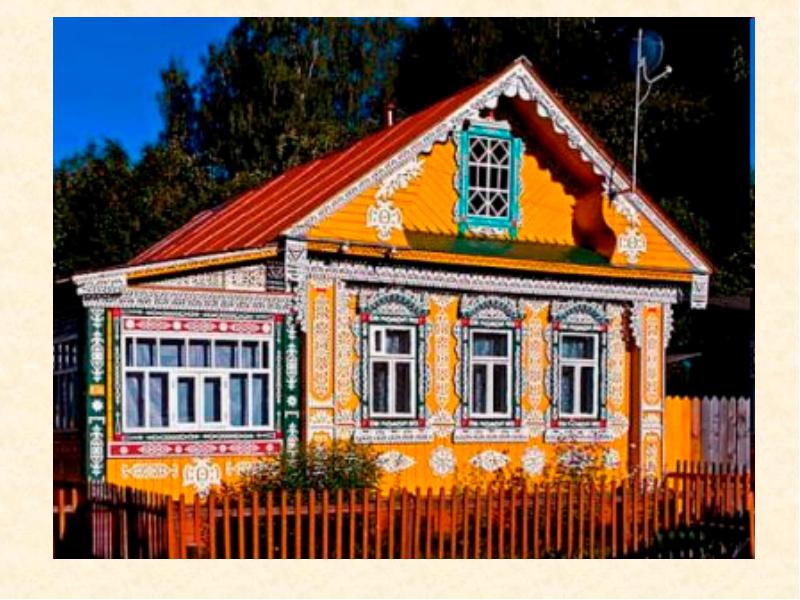 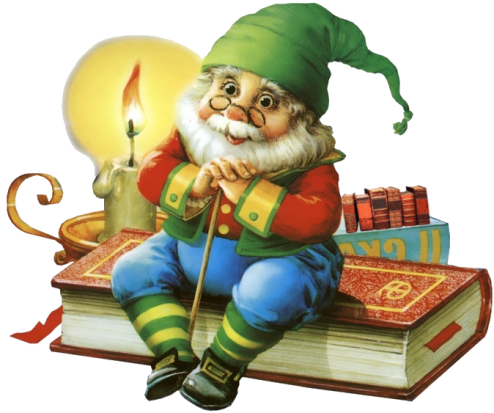 Подготовила: 
воспитатель МБДОУ №45  «Солнышко»
 Семёнова Л.В.
Внутренний мир русской избы
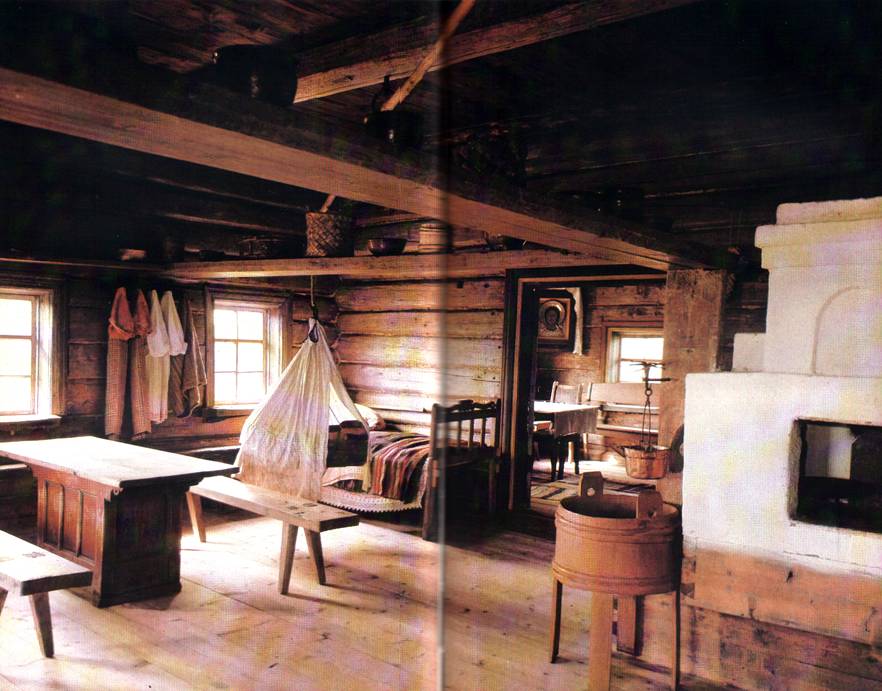 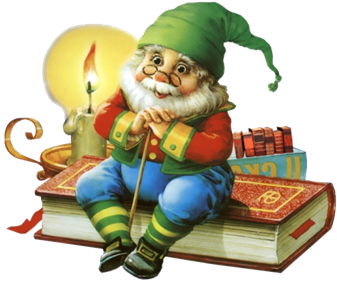 Печь была основой жизни, главным оберегом семьи, семейным очагом. «Без печки изба не изба»
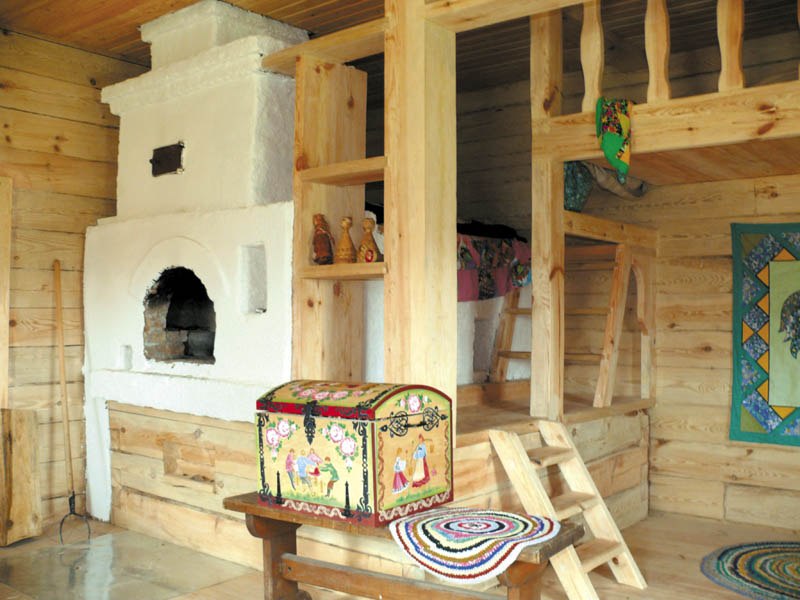 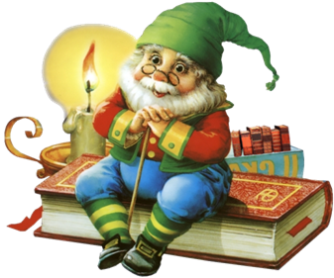 Печь была основой жизни, главным оберегом семьи, семейным очагом. «Без печки изба не изба»
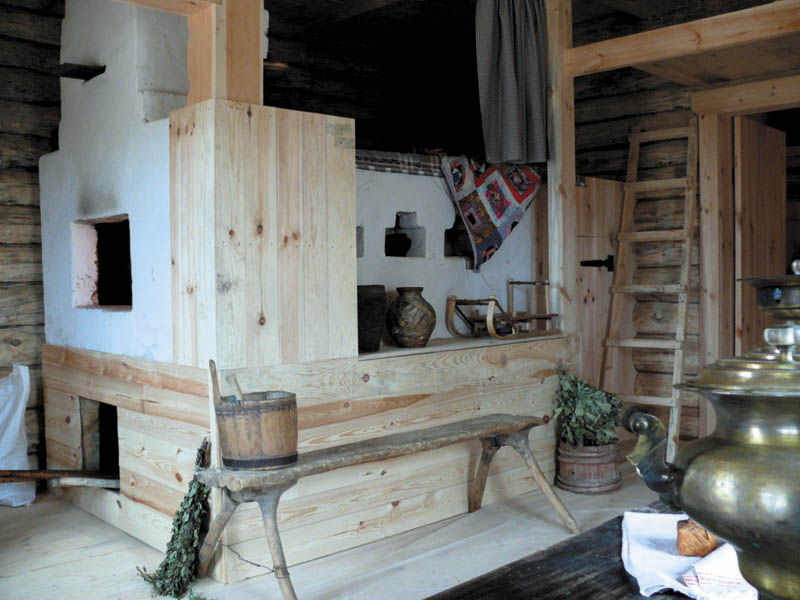 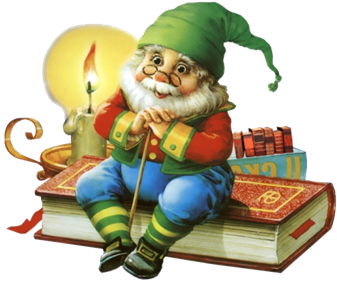 Печь была основой жизни, главным оберегом семьи, семейным очагом. «Без печки изба не изба»
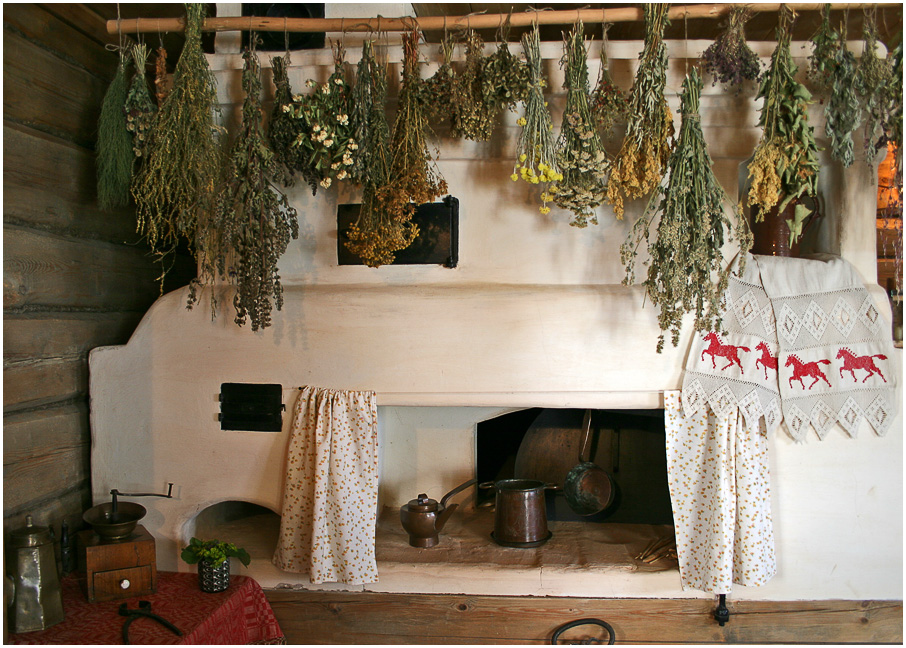 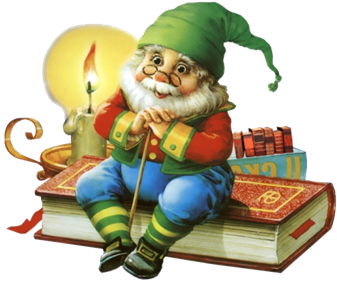 Домовой покровитель домашнего очага
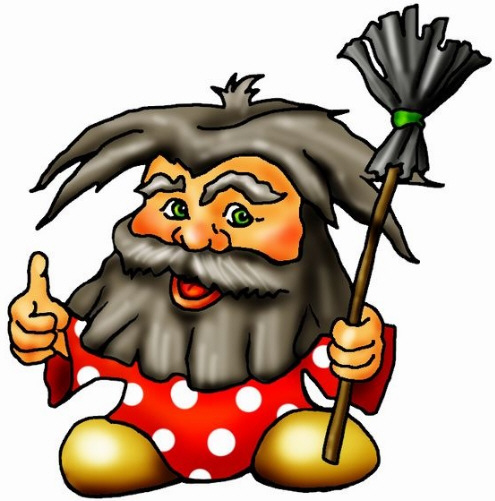 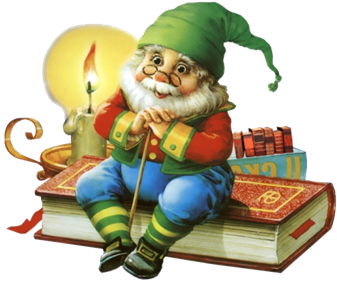 Красный угол
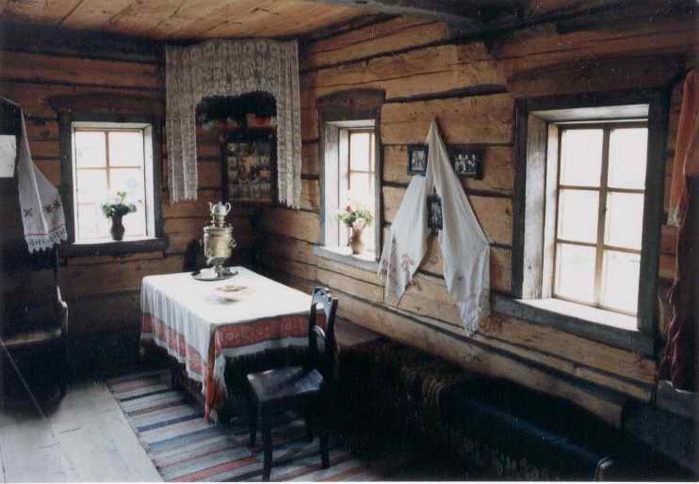 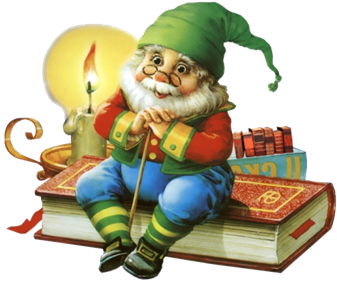 Красный угол
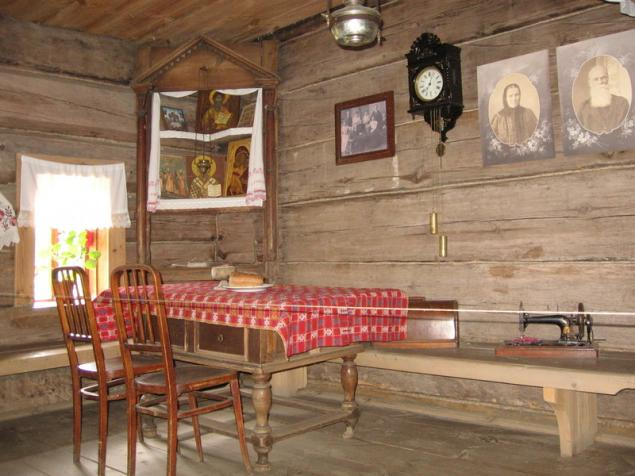 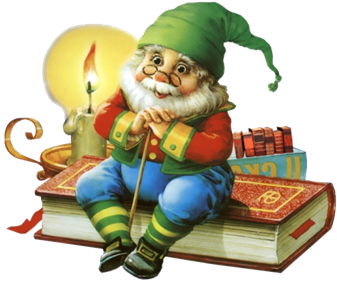 Красный угол
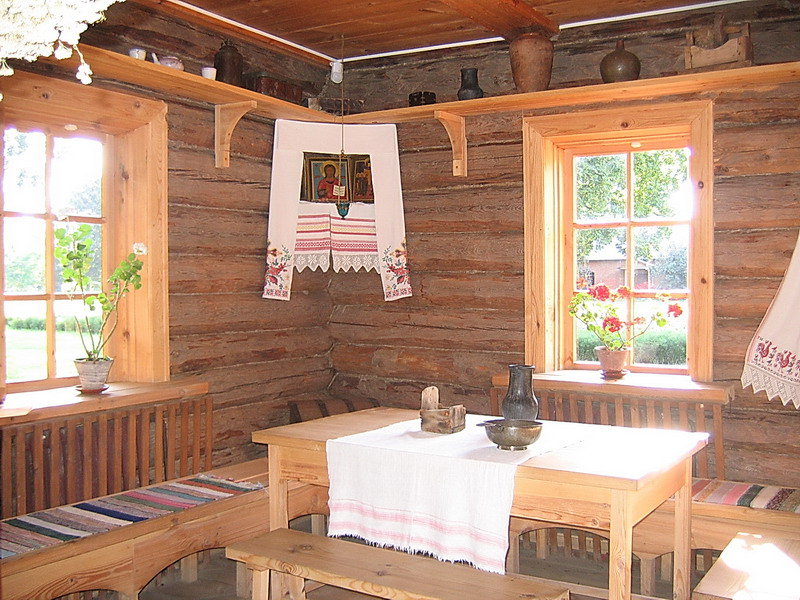 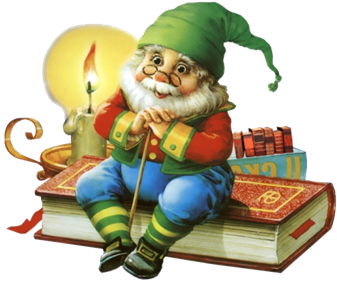 Люлька
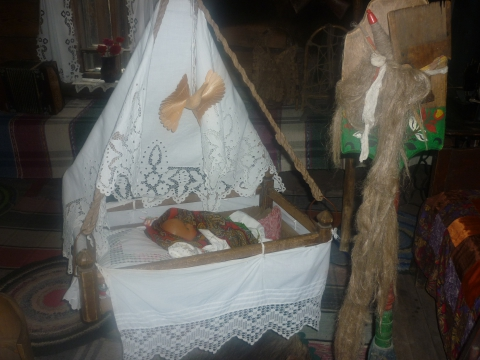 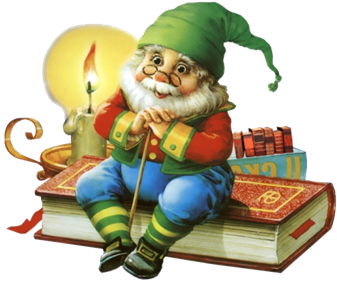 Люлька
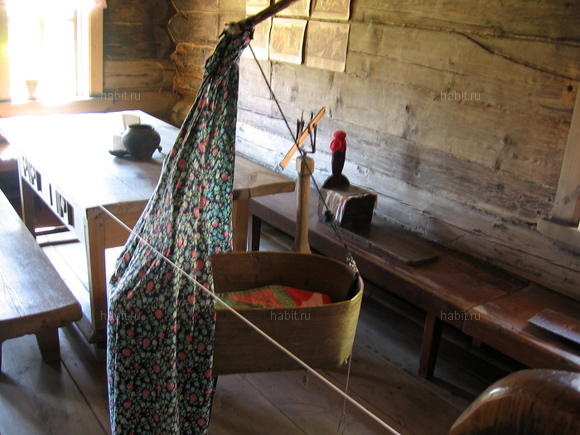 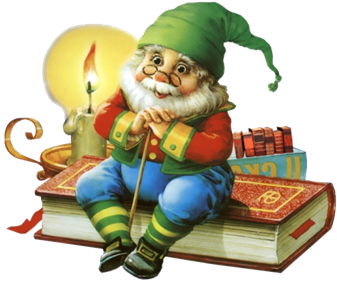 Люлька
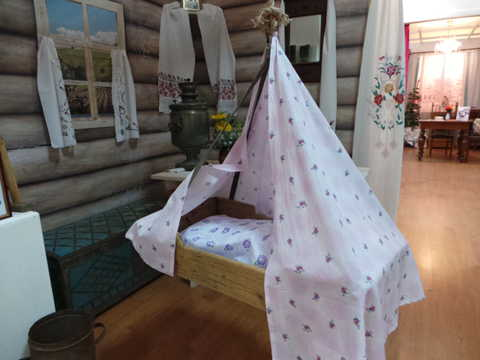 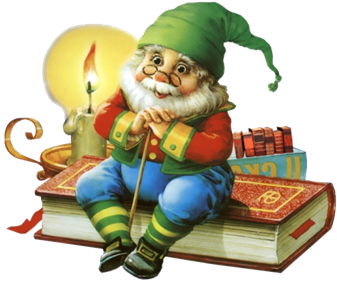 «Колыбельная»
Люли-люли-люли,
Прилетели гули.
Сели на воротцах 
В красных чеботцах.
Стали гули говорить,
Чем нам Машу накормить?
Сахарком и медком,
Сладким пряником.
Сладким пряником – 
Коноплянником.
Коровку подоим –
Молочком напоим.
Стали гули ворковать – 
Стала Маша засыпать.
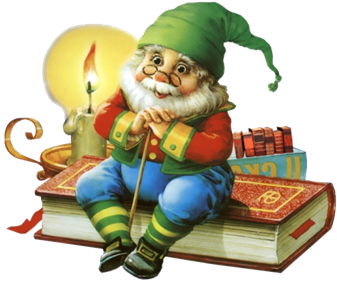 Кутный угол
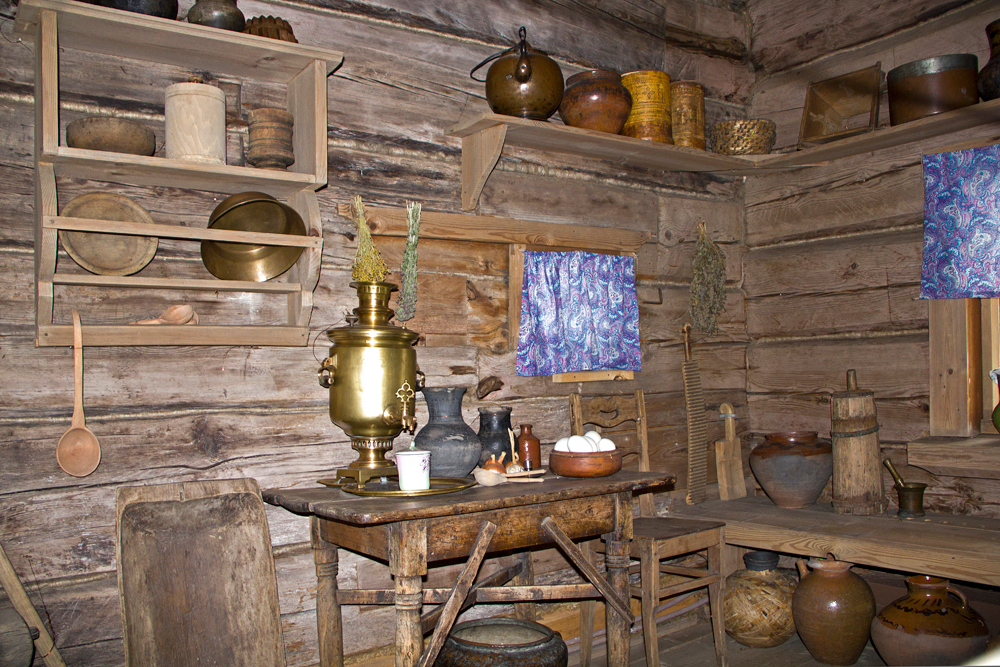 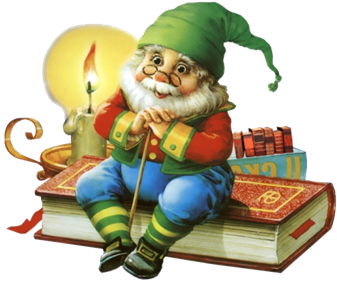 Кутный угол
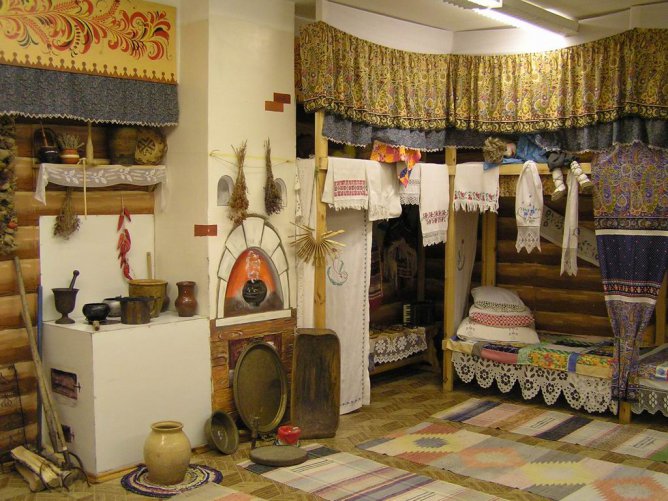 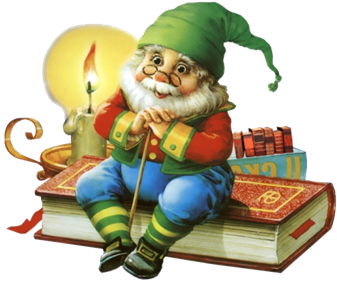 Кутный угол
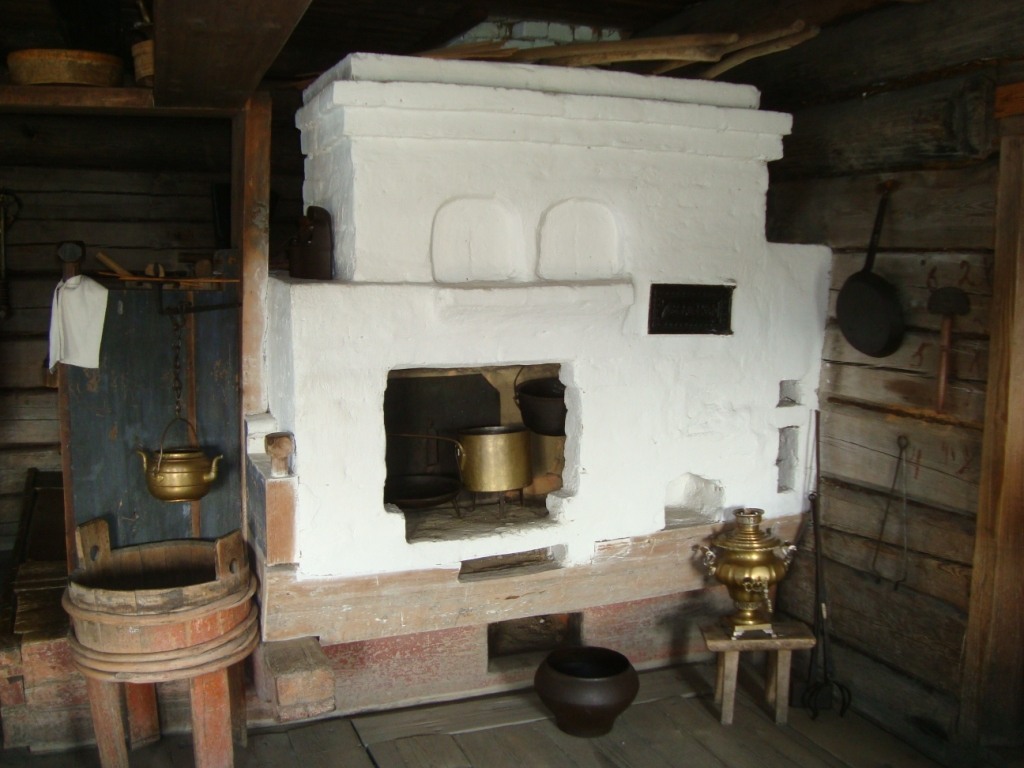 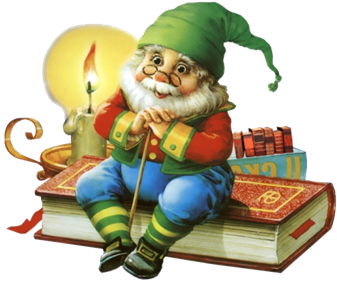 Деревенская утварь
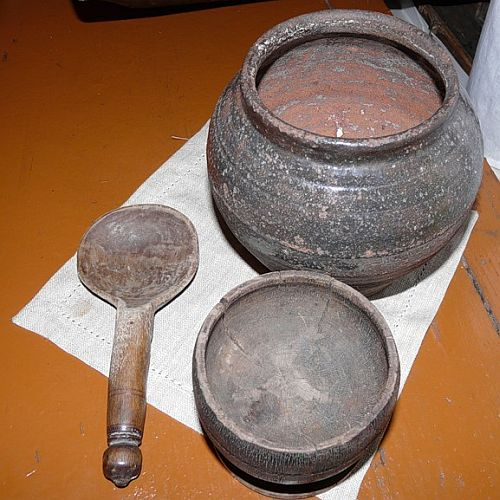 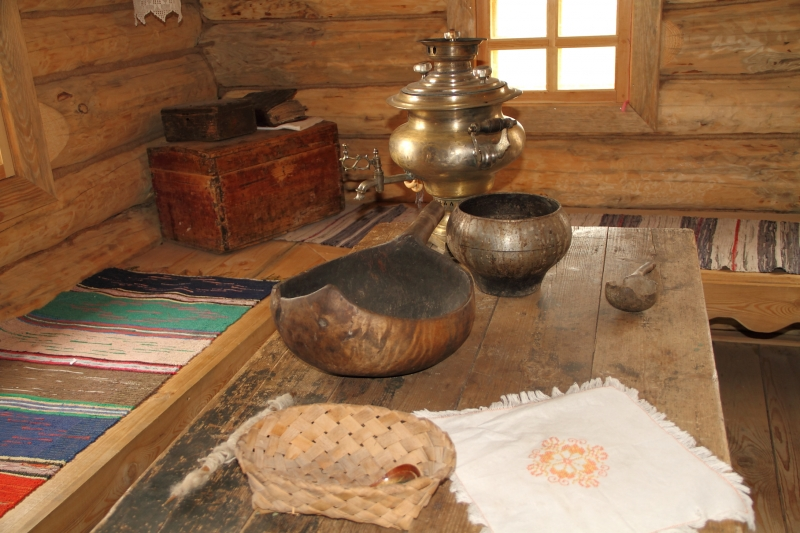 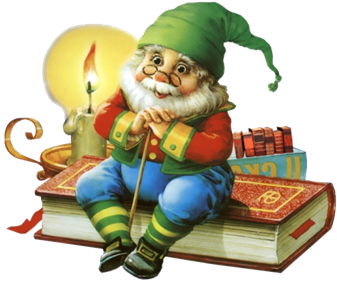 Деревенская утварь
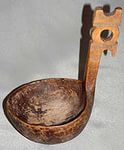 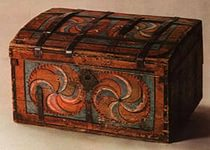 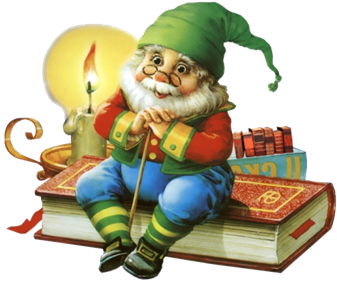 Деревенская утварь
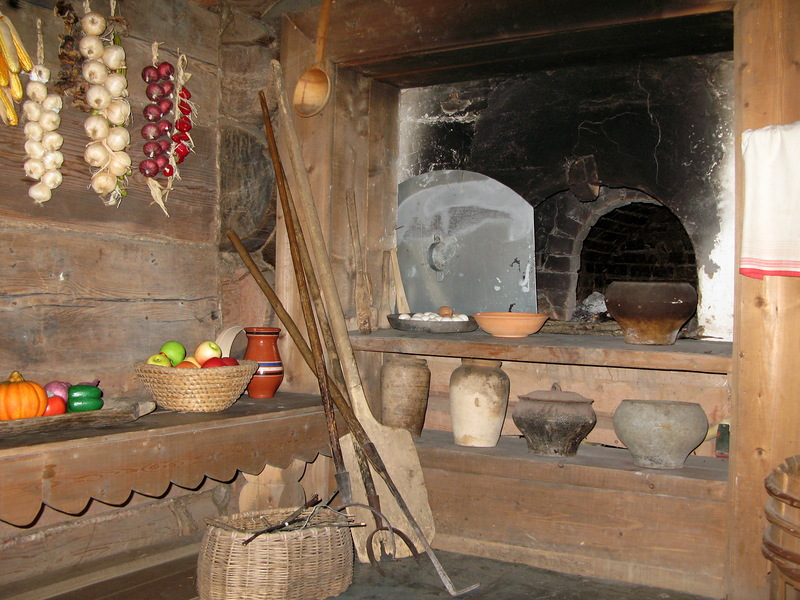 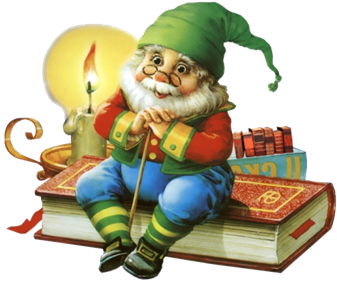 Деревенская утварь
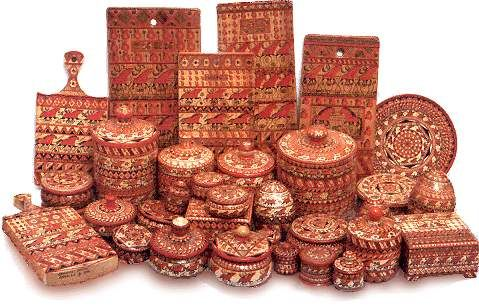 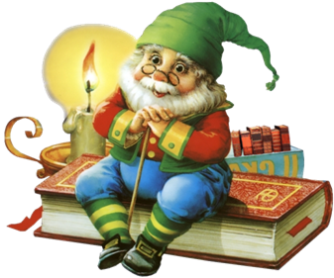 Рушники
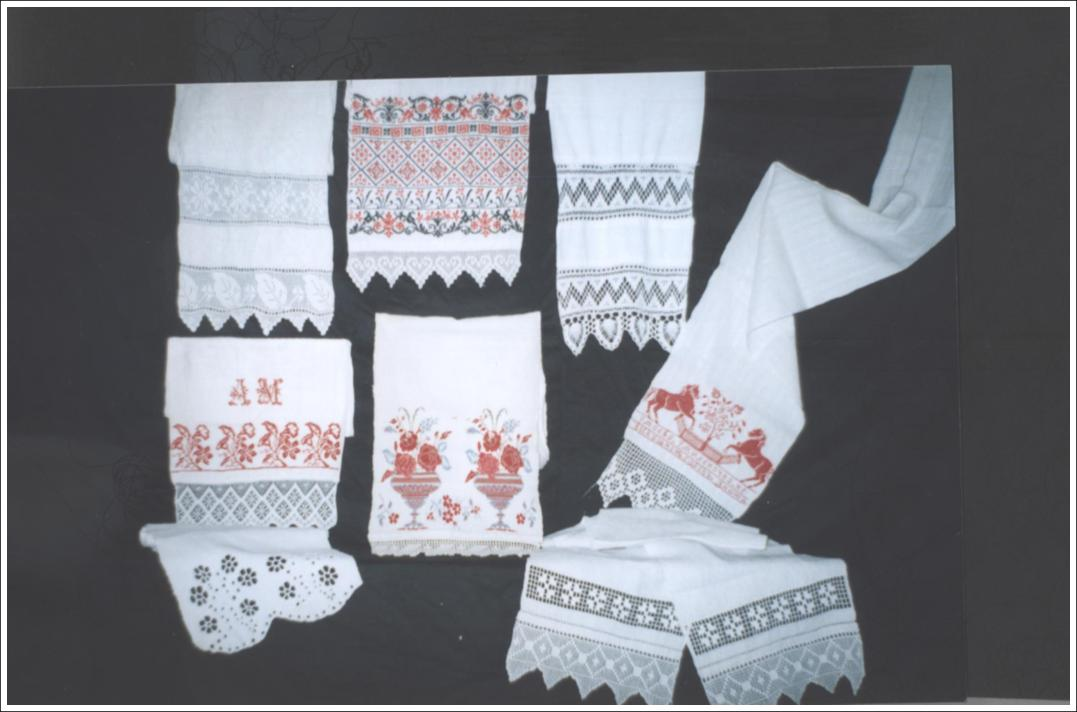 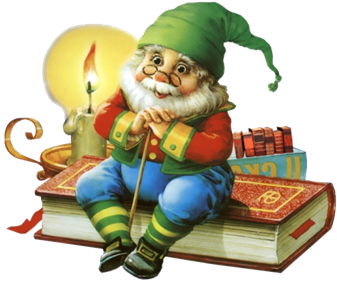 Рукомойник
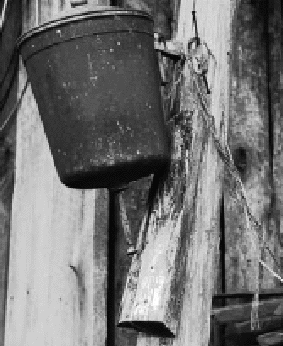 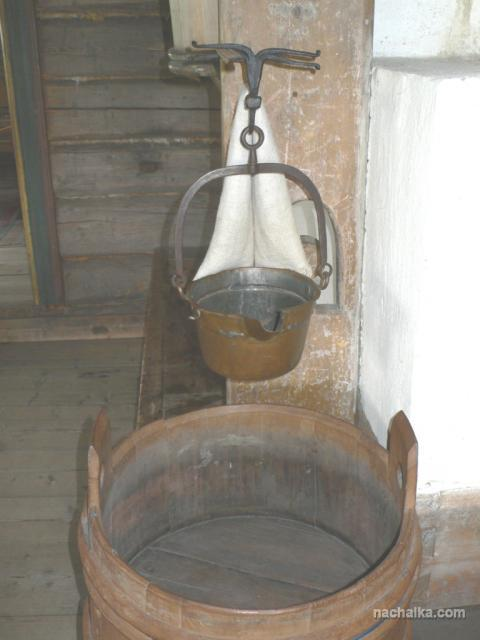 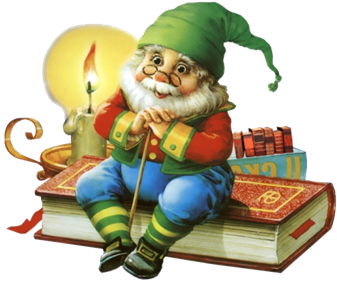 Прялки
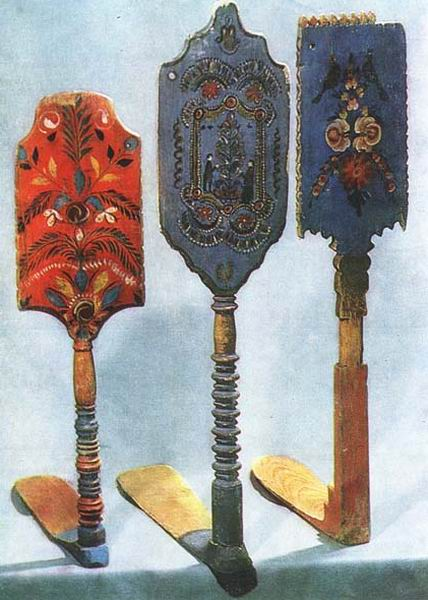 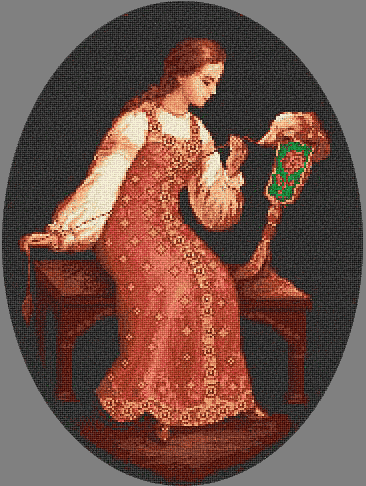 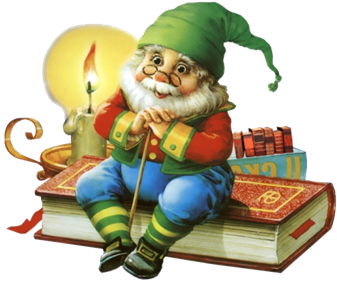 Прялки
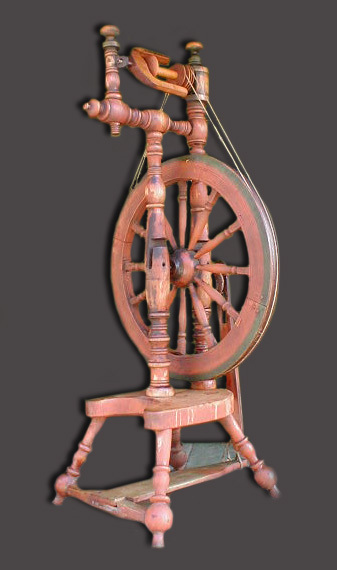 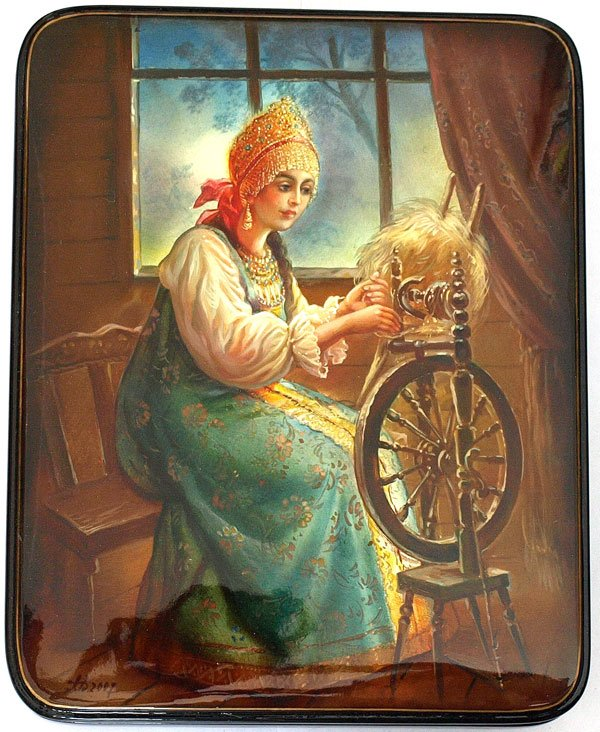 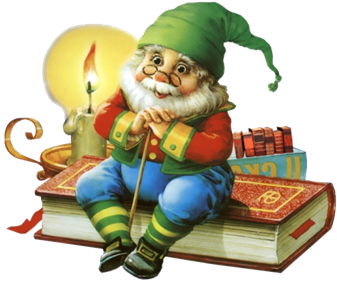 Прялки
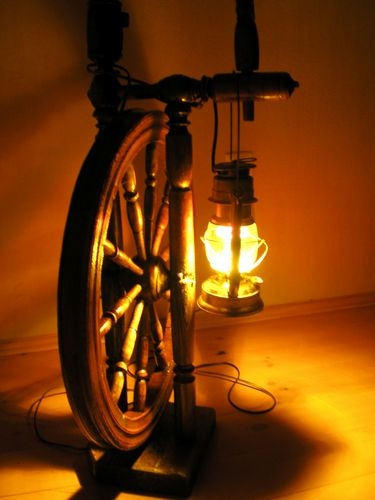 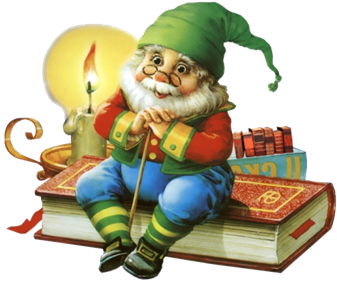 Светец и лучина
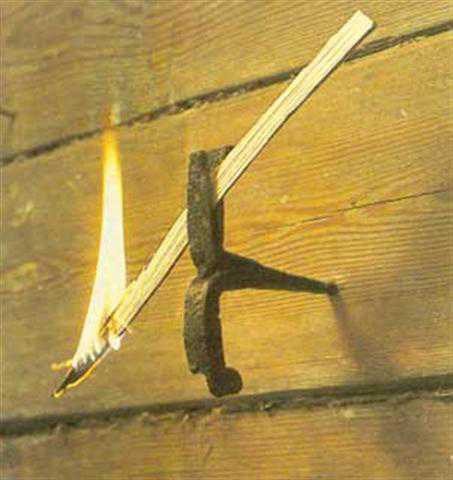 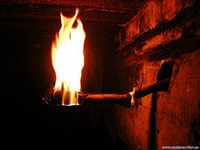 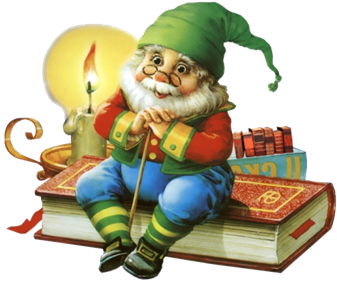 Светец и лучина
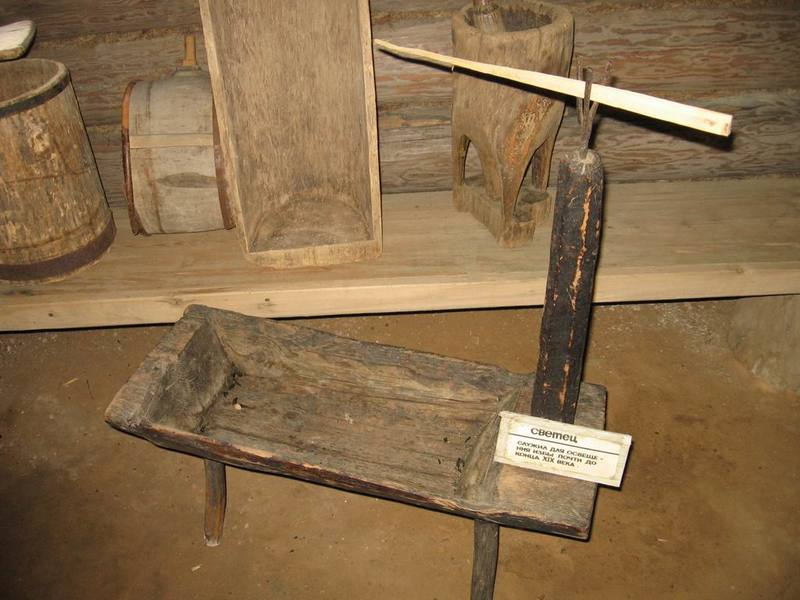 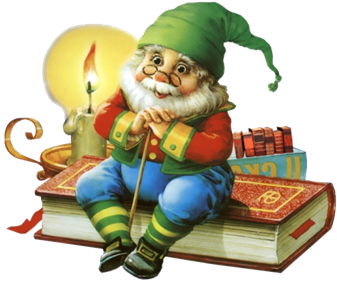 Свечи
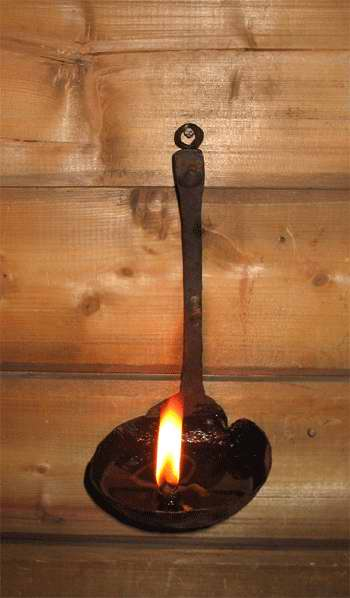 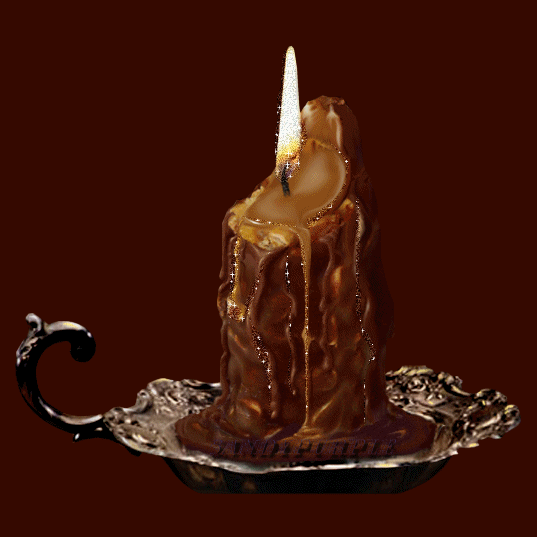 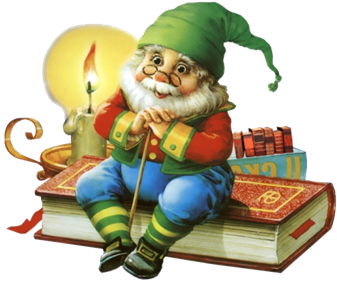 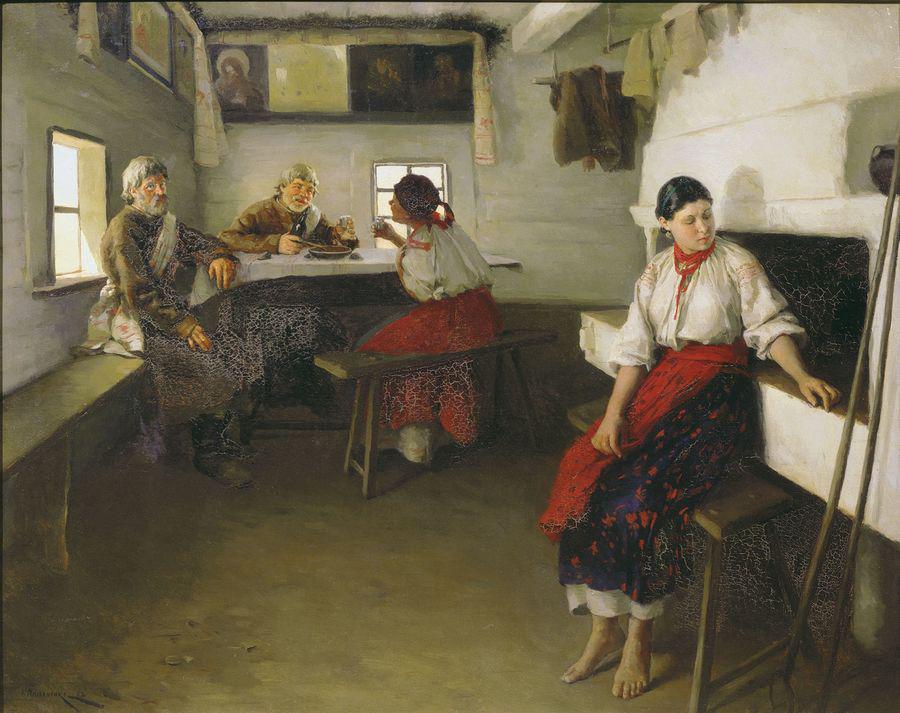 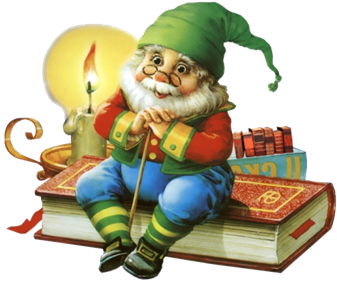